الدرس الثالث
التمثيل البياني بالصور والاعمدة
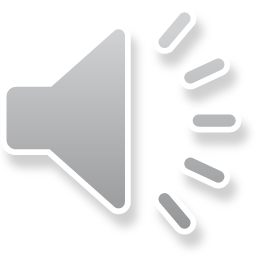 التمثيل البياني بالصور والاعمدة
عزيزي التلميذ يتوقع منك في  نهاية الدرس ان :

تكتشف التمثيل البياني بالصور والاعمدة

تستخدم معطيات التمثيل
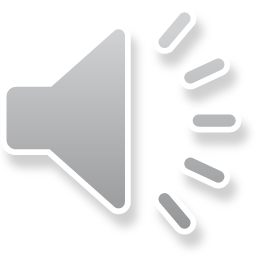 التمثيل البياني بالصور والاعمدة
نشاط رقم (1)
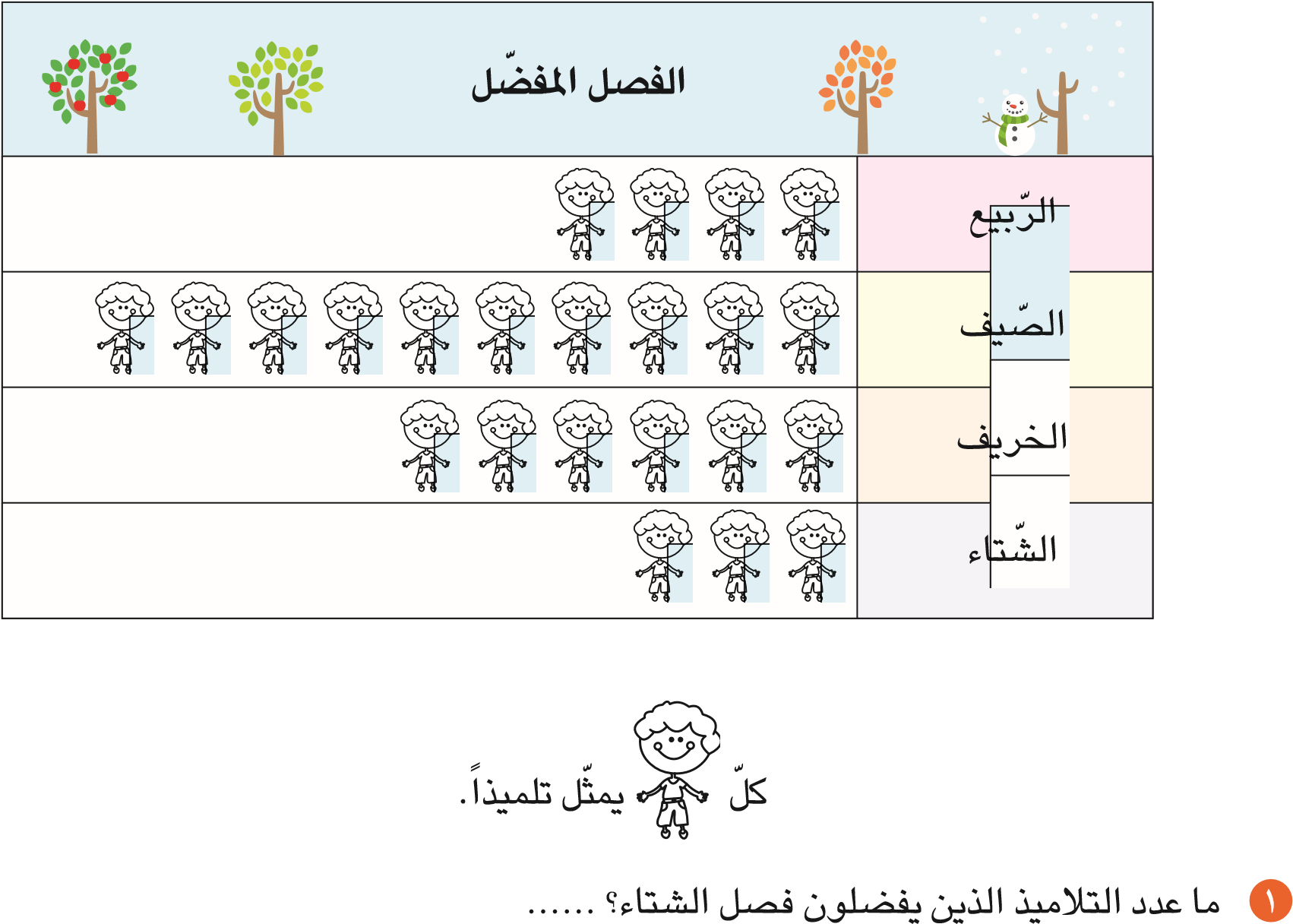 ما عدد التلاميذ الذين يفضلون فصل الشتاء؟


أي الفصول هو الأكثر تفضيلا لديهم؟
عدد التلاميذ 3
عدد التلاميذ 10
ملاحظة: يساعدنا التمثيل البياني بالصور على مقارنة المعلومات
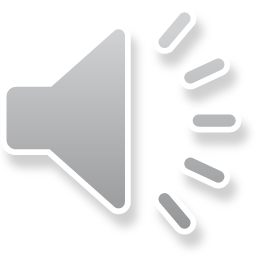 ٧
٦
التمثيل البياني بالصور والاعمدة
٥
٤
٣
٢
١
١
٢
٣
٤
٥
٦
٧
٨
٩
10
ما عدد التلاميذ الذين تتشكل أسماؤهم من خمسة احرف؟


اكثر تلاميذ الصف تتشكل أسماؤهم من عدد معين من الاحرف .ما هذا العدد؟
عدد الاحرف في كل اسم
عدد التلاميذ 6
عدد التلاميذ
1
عدد الاحرف 4
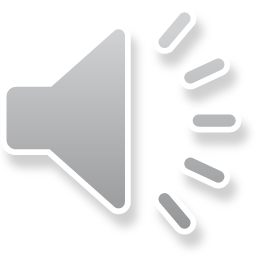 التمثيل البياني بالصور والاعمدة
استخدم التمثيل البياني . اجب عن الاسئلة
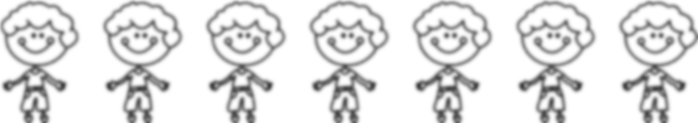 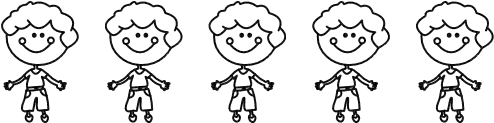 ما عدد التلاميذ الذين يفضلون عصير البرتقال ؟ 

أي نوع من العصير هو الأكثر تفضيلا عند معظم التلاميذ
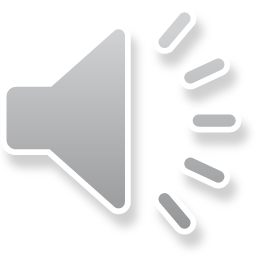 تنويه هام
عزيزي الطالب:                                           
                                       ارجو حل التمرين الموجود في الملف المرفق مع الفيديو


                                       عزيزي ولي امر الطالب :   

 ارجو متابعة التلميذ في حل التمرين                                                                                      
                                                         
أتمنى لكم النجاح والتوفيق                                   والسلام عليكم ورحمة الله وبركاته                                                                                                        
دمتم بخير
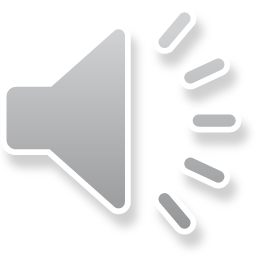